Současné možnosti genové terapie dědičných onemocnění sítnice a zrakového nervu
Šárka Skorkovská
NeoVize oční klinika Brno
LF Masarykovy univerzity v Brně
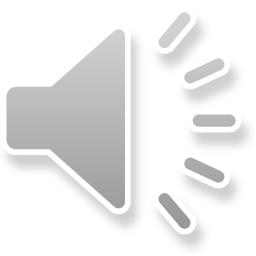 Dědičná onemocnění sítnice a ZN
Dědičná onemocnění sítnice a ZN = častá příčina závažné ztráty zraku v dětství a časné dospělosti, terapeutické možnosti - minimální
Genová terapie 
    přenos funkční kopie genu 
    → nahradit sníženou nebo nulovou funkci proteinu kódovaného mutovaným genem
    → regenerace či stabilizace narušené struktury sítnice
Oko ideální cílový orgán – malý rozměr, imunologické privilegium, kontralaterální kontrola
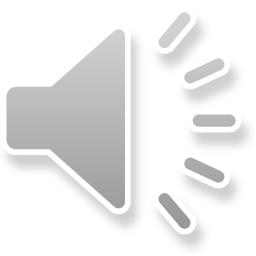 Předpoklady pro genovou terapii
Mezinárodní registr klinických studií „https://clinicaltrials.gov“
Nutná znalost příčiny geneticky podmíněné choroby = určení odpovědného genu 
   databáze OMIM (Online Mendelian Inheritance in Man) 
Strategie genové terapie
   nedostatek produktu mutovaného genu → začlenění normální sekvence do genomu
   vnesení terapeutického genu → zmírnění projevů onemocnění
Genová th 
    in vivo = cílové buňky po dobu léčby součástí organismus
    in vitro = cílové bb odebrány z organismu a po léčbě vráceny zpět do organismus
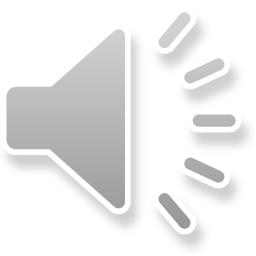 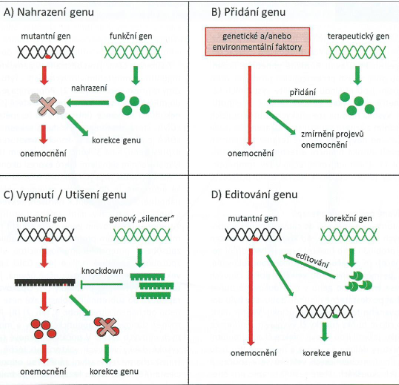 Možnosti genové terapie
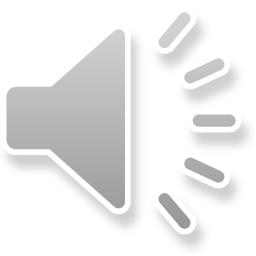 Vektory v genové terapii
Přenos genetické informace do cílových buněk pomocí vektorů → funkční exprese genu → vyjádření genetické informace → transdukovaná informace  
Ideální vektor = průnik do velkého počtu cílových bb a exprese vneseného genu dostatečně dlouhá → dosažení terapeutického účinku
Vlastnosti vektoru = netoxický, bez vyvolání virových infekcí či autoimunitní reakce
Vektory: 
   virové → adenovirové a retrovirové
   nevirové → fyzikální a chemické, řada nevýhod
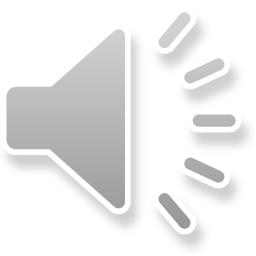 Aplikace vektorů
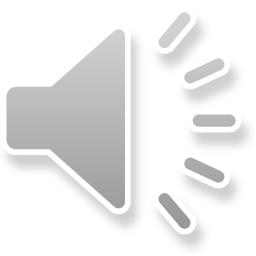 Aplikace vektorů
Onemocnění sítnice: intravitreální a subretinální injekce
Intravitreální aplikace → transdukce jen ve vnitřních vrstvách sítnice, neproniká hlouběji
Subretinální aplikace → do vrstvy fotoreceptorů a RPE, účinnost 5-10x vyšší, 
   nevýhoda – riziko odchlípení sítnice
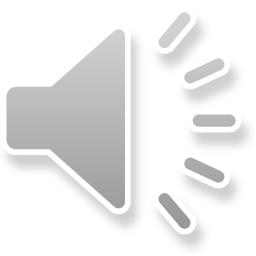 Aplikace vektorů
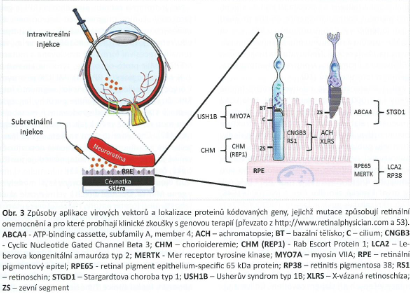 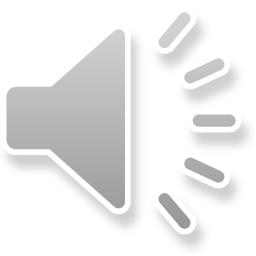 Genové terapie onemocnění sítnice v klinických studiích
Fáze I – nerandomizovaná skupina dobrovolníků – stanovení maximálně tolerované dávky a její bezpečnosti
Fáze II – zjišťování účinné dávky léku na pacientech v nerandomizované studii
Fáze III – porovnání účinnosti nového léku se standardní terapií ve dvou skupinách pacientů, dvojitě zaslepená studie, podle výsledků registrace nového léku
Fáze IV – sledování nežádoucích účinků léčiva po registraci a při dlouhodobém užívání
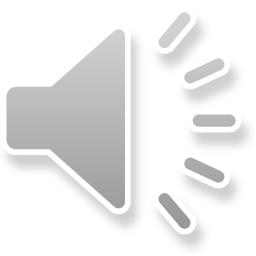 Leberova kongenitální amauróza 2(LCA2)
Geneticky heterogenní skupina onemocnění podmíněná mutacemi v 22 genech
Autozomálně recesivní na podkladě mutace v genu RPE65 – recyklace opsinu a rodopsinu → konverze all-trans – retinoidy na 11- cis retinal
Porucha funkce nebo absence RPE65 → degenerace fotoreceptorů
Subretinální aplikace rekombinantního adenoviru → zlepšení zrakových funkcí
Účinek léčby závislý na podaném množství vektoru
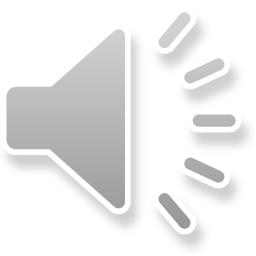 Retinitis pigmentosa 38
Geneticky heterogenní progresivní onemocnění sítnice s mutacemi v nejméně 50 genech
RP38 – vzácná autozomálně recesivní forma RP asociovaná s mutacemi v genu MERTK ( Mer proto-oncogene, tyrosine kinase) – enzym potřebný k fagocytóze zevních segmentu fotoreceptorů v RPE, ztráta enzymu → apoptóza fotoreceptorů a degenerace sítnice, šeroslepost, postižení čípků a atrofie makuly    
Klinická studie fáze I – subretinální aplikace AAV2 vektoru obnovujícího funkci genu MERTK
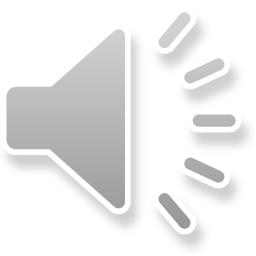 Stargardtova choroba
Geneticky heterogenní skupina onemocnění podmíněná mutacemi v 3 genech, výskyt 1 z 10000 lidí
Nejčastější typ autozomálně recesivní  STGD1 na podkladě mutace v genu ABCA4 kódování proteinu transportu použitých částí fotoreceptorů do RPE → akumulace toxického bisretinoidu A2E (dimer vit. A) →apoptóza bb RPE a fotoreceptorů
Lentivirové vektory, klinická studie fáze I/II s lékem StarGen, výsledky nejsou publikovány
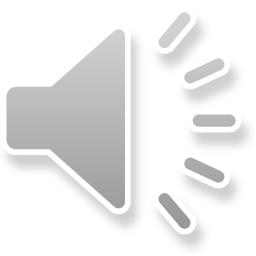 Chorioideremie
Dědičnost vázaná na X chromozom, 1 z 50000 mužů
Mutace v genu CHM → porucha transportu opsinu do zevních segmentů fotoreceptorů, porucha migrace melanozomů v bb RPE a ↓ fagocytózy zevních segmentů fotoroceptorů v bb RPE → poškození cévnatky a sítnice včetně RPE
Příprava AAV vektoru → vpravení genu CHM → do lymfocytů a fibroblastů od pacientů s choioideremií → lentivirový vektor → aplikace funkční kopie genu CHM do subretinálního prostoru → zvýšení citlivosti sítnice při mikroperimetrii a zlepšení ZO
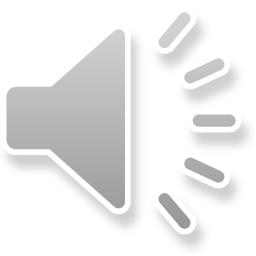 Leberova hereditární neuropatie optiku (LHON)
Nejčastější mitochondriální onemocnění → oboustranná akutní nebo subakutní ztráta zraku 
Mutace v mitochondriálních genech → degenerace retinálních gangliových buněk → atrofie zrakového nervu, mutace v genech MT-MD1 → chybné uspořádání komplexu I respiračního řetězce v mitochondriích → vliv na tvorbu ATP → vznik kyslíkových radikálů
Příznaky – rychlá nebolestivá ztráta zraku v důsledku poruchy a ztráty RGB → atrofie ZN
Léčba  - Idebenone (Raxone) reaktivuje inaktivní, ale stále životaschopné RGB →  návrat zrakových funkcí i více než rok po vzniku onemocnění
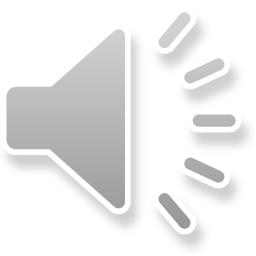 Achromatopsie
Porucha funkce čípků, výskyt 1 na 30000 obyvatel
Mutace v genu CNGB3 příčinou 50% případů → zaplavení čípků kationty → apoptóza čípků, tyčinky nepočkozeny
Subretinální aplikace AAV vektoru → vpravení genu CNGB3
Klinické studie fáze I a II
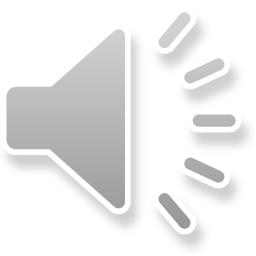 Genová terapie v ČR
Ústav dědičných metabolických poruch
1. LF UK a VFN v Praze, Ke Karlovu 455/2, 128 08 Praha 2

Centrum multidisciplinární péče pro pacienty s mitochondriálními neuropatiemi optiku, cílem je optimalizace diagnostických a terapeutických algoritmů a studium rizikových faktorů rozvoje manifestního onemocnění (spolupráce genetiků, oftalmologů, neurologů)
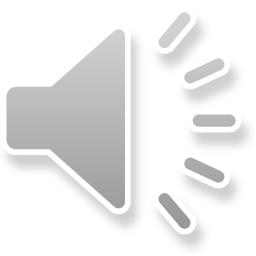